Værktøjskassen: Triple Aim og PDSA-cirkler
Jens Bejer Damgaard
Kontorchef, Nære Sundhedstilbud
Region Midtjyllandwww.regionmidtjylland.dk
Det handler om værktøj til TA-arbejde. 
Det handler om PDSA-Cirkler!
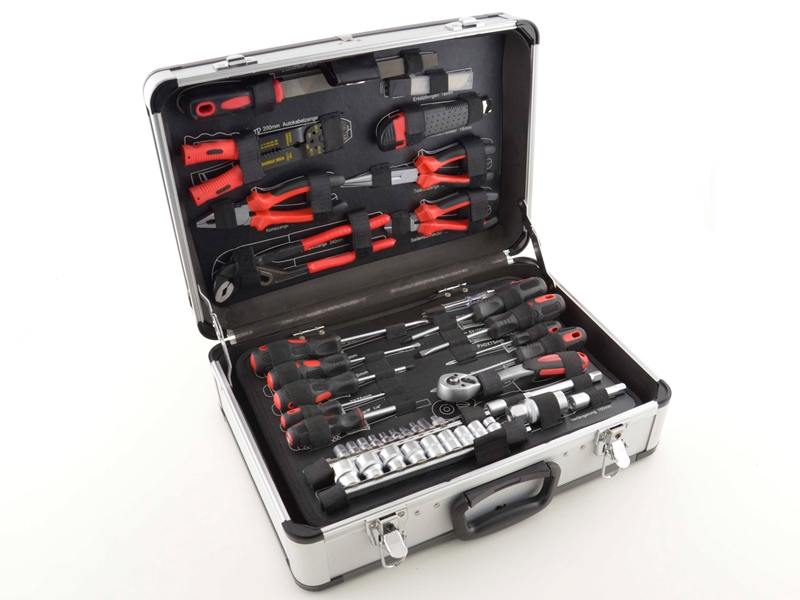 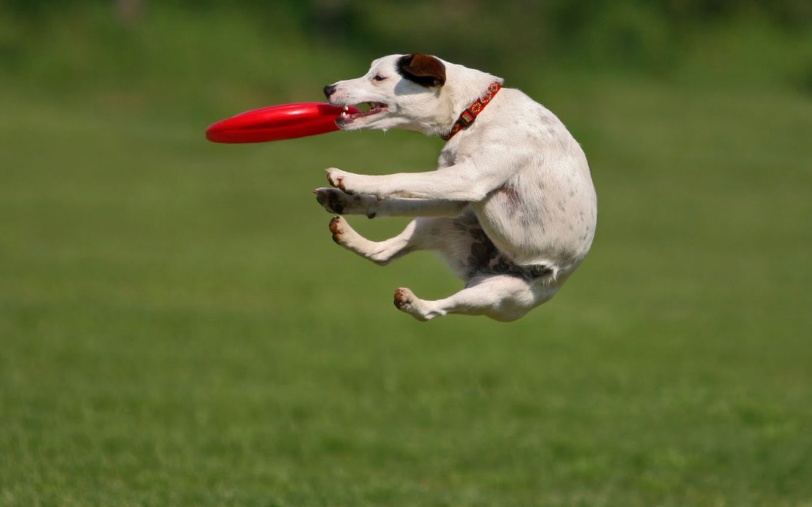 2  ▪  www.regionmidtjylland.dk
Ha’ styr på populationen…
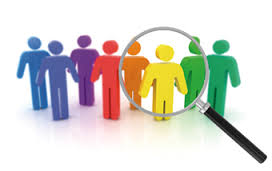 3  ▪  www.regionmidtjylland.dk
Spot on: The PDSA cycle
Begynd her
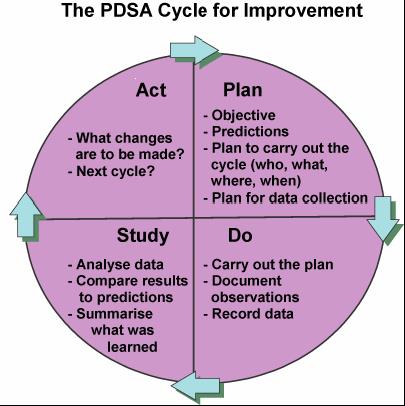 Beslut
Udfør
Studér
4  ▪  www.regionmidtjylland.dk
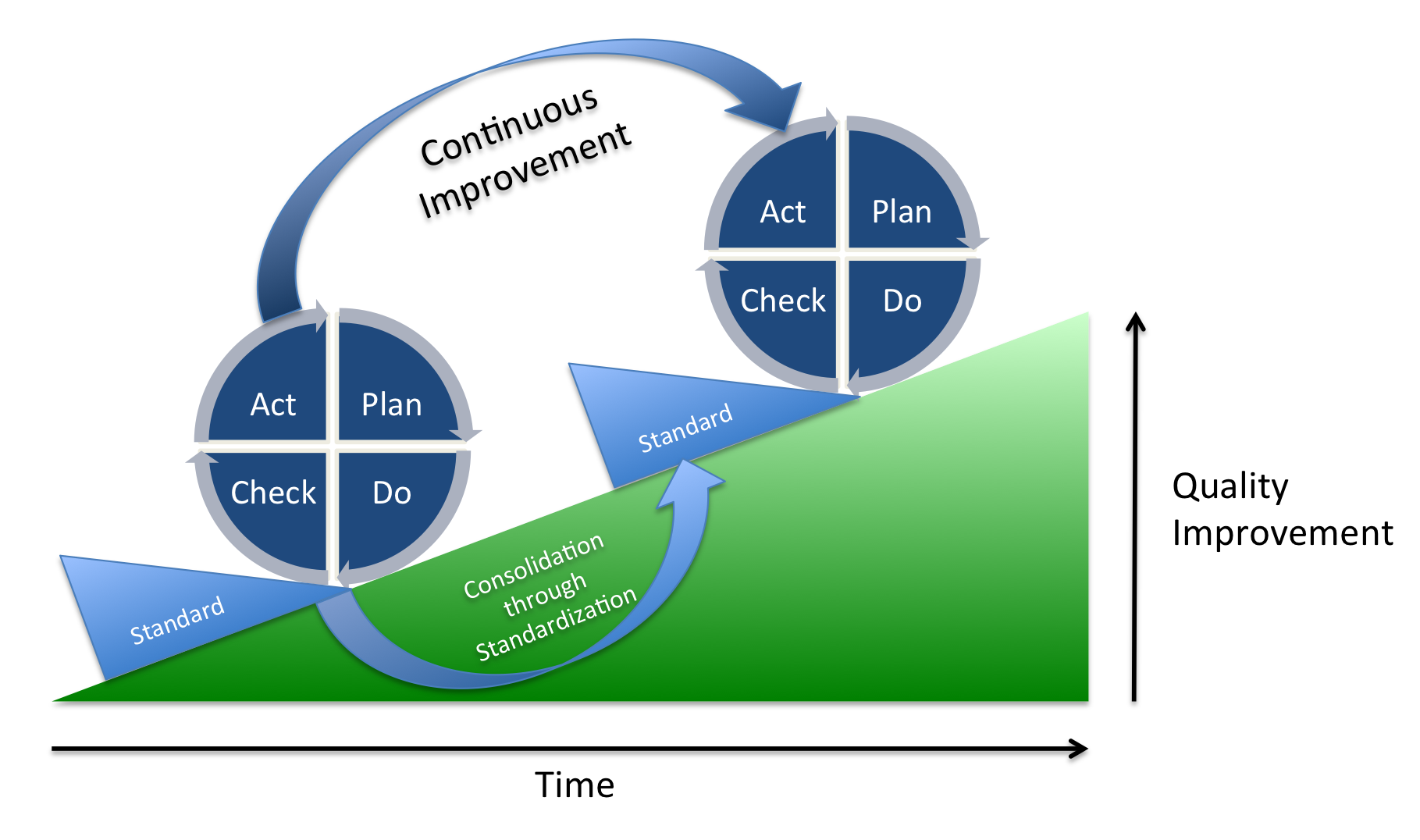 Kvalitetsspringet
5  ▪  www.regionmidtjylland.dk
Hvor lang tid tager en PDSA-cirkel?
6  ▪  www.regionmidtjylland.dk
Et eksempel fra Region Midtjylland
Opfølgende hjemmebesøg
Reducerer genindlæggelser (Brugeroplevet kvalitet)
Forbedre livskvalitet, lavere mortalitet (Sundhedsmål)
Reducerer udgifter pr. capita
Organisatorisk projekt
Hospital screener
Kommune organiserer
Almen praksis og kommune gennemfører besøg på borgers bopæl senest 8 dage efter udskrivelse
Såre simpelt!
7  ▪  www.regionmidtjylland.dk
Tre PDSA-cirkler
8  ▪  www.regionmidtjylland.dk
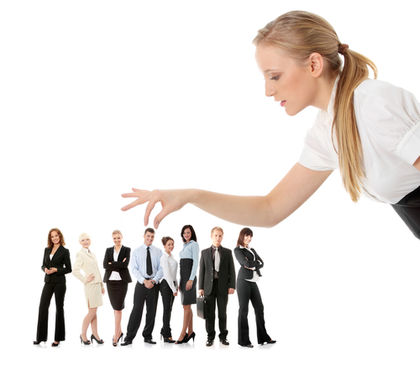 Screening
Plan: Indførelse af screening af patienter på hospitalet. Screeningsredskab.
Do:Hospitalet (Vest) screener. Kræver selvstændig opmærksomhed at gennemføre.
Studér: Problem – er ikke elektronisk, og derfor vanskelig at indarbejde i arbejdsgang (og EPJ). Monitorering vanskelig – ingen data.
Beslut: Screening skal være elektronisk. Der udarbejdes en SFI (= data).
9  ▪  www.regionmidtjylland.dk
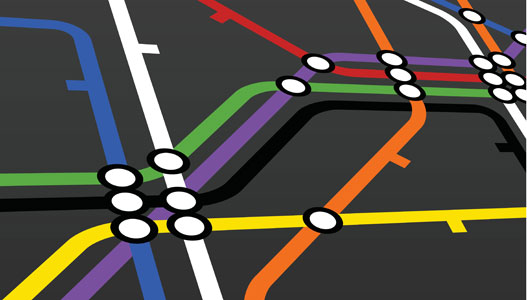 Organisering
Plan: Kommuner modtager patienter udvalgt til opfølgende hjemmebesøg og skal aftale tid med praktiserende læge.
Do: Prøves! Dokumentér.
Studér: Det er vanskeligt at aftale tid. Læger vil hellere senere på dagen end kommunen ønsker. Resultat er, at besøg gennemføres senere end 8 dage efter udskrivelse.
Beslut: Kommuner giver mulighed for senere møder. Fremryk screening.
10  ▪  www.regionmidtjylland.dk
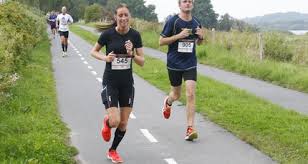 Udførelse
Plan: Lægerne er klar, når kommunen ringer og aftaler tid.
Do: Prøv! Dokumentér.
Studér: Besøg gennemføres for sent (efter 8 dage), eller gennemføres slet ikke.
Beslut: Lægeklinik bookes forlods hver eftermiddag, og betales uanset om besøget gennemføres eller ej.
11  ▪  www.regionmidtjylland.dk
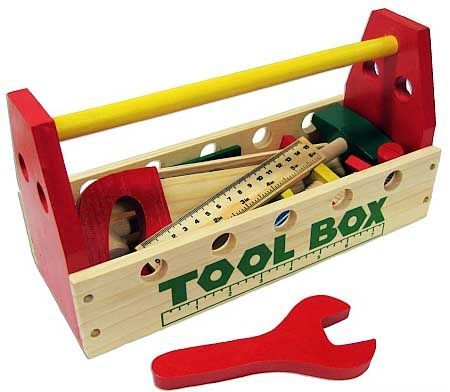 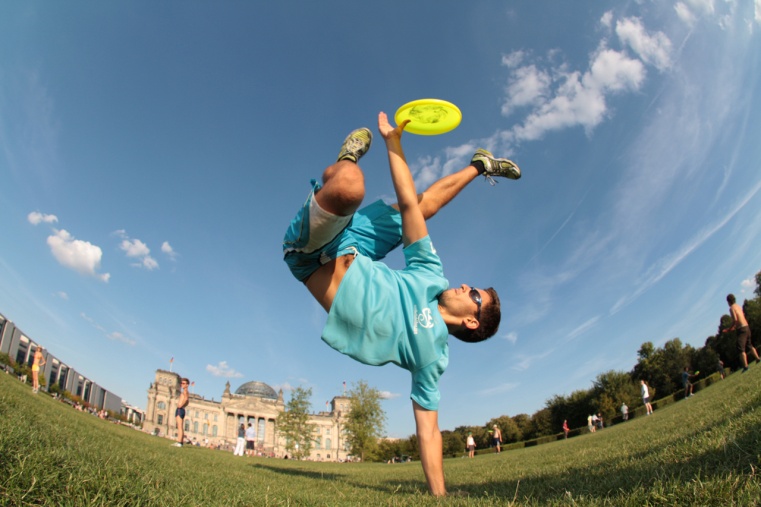 12  ▪  www.regionmidtjylland.dk
Ved
Projekt
Start
13  ▪  www.regionmidtjylland.dk
Ved
Projekt-
opfølgning
14  ▪  www.regionmidtjylland.dk
Prøv! Mål! Fejr!
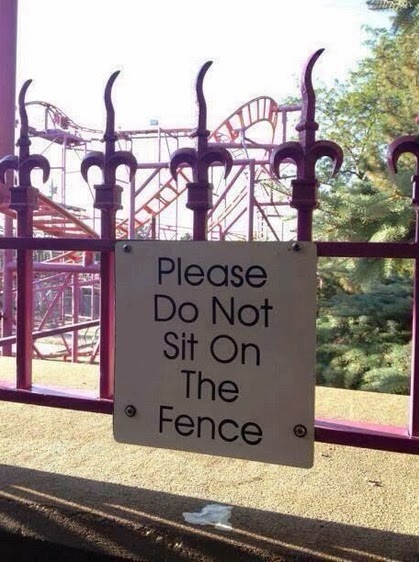 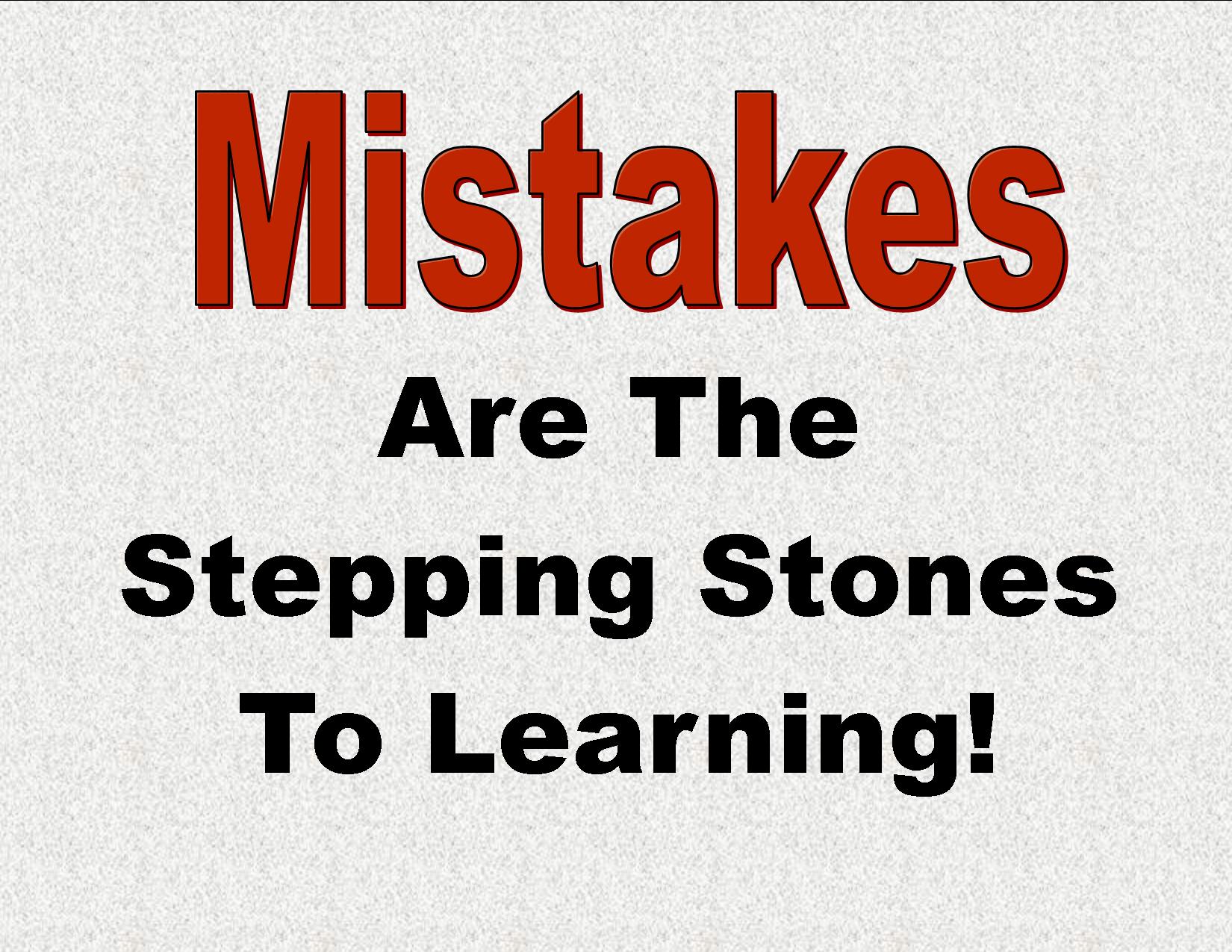 15  ▪  www.regionmidtjylland.dk
Brug: www.sundhedsaftalen.rm.dk